Beredskabsspillet
Vejledning til facilitatoren
Om spillet
Udgangspunktet
Beredskabspillet er en krisestyringsøvelse, som kan bruges til at afprøve, hvordan jeres beredskabs-/kriseledelse fungerer i en simuleret krisesituation.
Det er en skrivebordsøvelse, hvor I kan øve de processer, som er en del af en krisesituation. F.eks. aktivering af beredskabet, aktivering af nødplaner, intern og ekstern kommunikation, og nedlukning af beredskabet.
Spillet præsenterer jer for en hændelse, som forhindrer, at jeres forretningsprocesser kan gennemføres på normal vis. Og med udgangspunkt i jeres beredskabsplan skal I nu beslutte, hvordan I håndterer situationen.
Udgangspunktet er jeres beredskab for hændelser, der påvirker jeres informationssikkerhed. Det forudsættes derfor, at I har en beredskabsplan for sådanne hændelser, og at den indeholder en beskrivelse af beredskabets organisering, roller og ansvar, kommunikationskanaler og organisering af kommunikationen, samt handleplaner.
Rammerne
Øvelsen gennemføres som en skrivebordsøvelse. De fysiske rammer kan være et mødelokale, hvor der plads til at sætte diverse handlings- og indspilskort på væggen.
Du skal regne med ca. 2 timer til at gennemføre øvelsen inkl. evaluering.

Forløbet er således:
Indledning hvor du sætter rammen.
Gennemførelse hvor deltagerne udspiller en krisesituation. 
Evaluering hvor I drøfter forløbet og aftaler evt. opfølgningspunkter.
Om spillet
Formen
Forløbet i hver af faserne styres af deltagerne, som med udgangspunkt i beredskabsplanen skal beslutte, hvordan de griber situationen an.
Som i en virkelig situation er det i høj grad op til deltagerne og især beredskabslederen, hvordan det vil udvikle sig. Det er derfor også vigtigt, at de samme vilkår gælder under øvelsen.
Du har dog som facilitator en styrende rolle ift., hvordan spillet skrider fremad, og hvor stresset det er, da du bestemmer, hvornår indspilskortene med de forskellige faser skal uddeles.

Deltagerne
Spildeltagerne er som udgangspunkt de deltagere, som repræsenterer de roller, der er defineret i beredskabsplanen - fx beredskabsleder, beredskabskoordinator, kommunikationsansvarlig, fagchef, it-chef og evt. databeskyttelsesrådgiver (DPO).
Hvis man har en egentlig kriseledelse, kan den også aktiveres. Det må besluttes lokalt, hvilket niveau testen skal foregå på.

Spillets forskellige kort
Øvelsen indeholder en række forskellige kort, som skal bruges undervejs.
Casestory er en indledende beskrivelse af situationen, som deltagerne får udleveret.
Rollekort er en beskrivelse af hver enkelt deltagers rolle og ansvar i beredskabsledelsen. 
Indspilskort  er beskrivelser af følgehændelser, som facilitatoren udleverer undervejs i spillet. 
Bombekort findes til hver af faserne. De kan bruges til at stresse deltagerne yderligere, hvis det er ønskeligt. Facilitator beslutter, hvornår og om de skal spilles.
Handlingskort  er tomme skabeloner, som deltagerne udfylder, hver gang de træffer en beslutning, der medfører en handling. Der er 3 faser i hver casestory, og handlingskortene har farver efter, hvilken fase forløbet er i.






Materialer du bør sørge for
Evt. miniberedskabsplan fra sikkerdigital.dk til inspiration.
Udprintet og evt. justeret casestory, rollekort og indspilskort
Udprintede handlingskort (hellere for mange end for få!)
Skriveredskaber
Klæbemasse (”elefantsnot”) til at sætte kort på væg
Justering af spillet
Roller i spillet
Vær opmærksom på, om der er roller, der mangler/er overflødige/skal rettes til i forhold til jeres organisering. Fx har nogle myndigheder meget direkte borgerkontakt, eller står for drift af  egen it, hvorfor rollen som helpdesk/servicedesk kan være relevant.
En deltager kan godt have flere roller i spillet, men enkelte roller kan også tages ud eller justeres. Det er op til dig at vurdere. Husk også at undersøge, om der skal justeres i indspilskort, hvis rollebeskrivelser justeres. I ovenstående eksempel med helpdesk, kan det fx være relevant at tilføje på et indspilskort, at helpdesk har fået x antal henvendelser, eller at helpdesk efterspørger retningslinjer for at håndtere henvendelser.




Casestory og indspilskort
Sørg for at læse casestory grundigt igennem for at vurdere, om det er en realistisk case for jeres myndighed. Fx kan det for nogen være relevant at skrive en leverandørs rolle mere frem i en casestory. Det kan også være relevant, at inddrage et system, som er særlig kritisk for jeres myndighed. Husk at justere indspilskortene hvis casestory justeres. Sørg også for at vurdere, om hændelserne på indspilskortene er realistiske i forhold til jeres kontekst.

Konsekvenser i indspil
Det kan være motiverende for deltagerne, hvis der på indspilskortene kan beskrives nogle konkrete konsekvenser af den specifikke hændelse. Det kunne fx være konkrete økonomiske tab eller eksempler på tab af tillid.


Tidshorisonter 
Nogle myndigheders beredskab er også bygget op omkring tidshorisonter som fx acceptable nedetider. Det kan også være en måde at gøre scenariet mere kritisk og virkelighedsnært på. Tidshorisonten kan være afgørende for deltagernes handlinger. Derfor kan det være relevant for jer at indsætte denne type tidshorisonter i visse indspilskort.
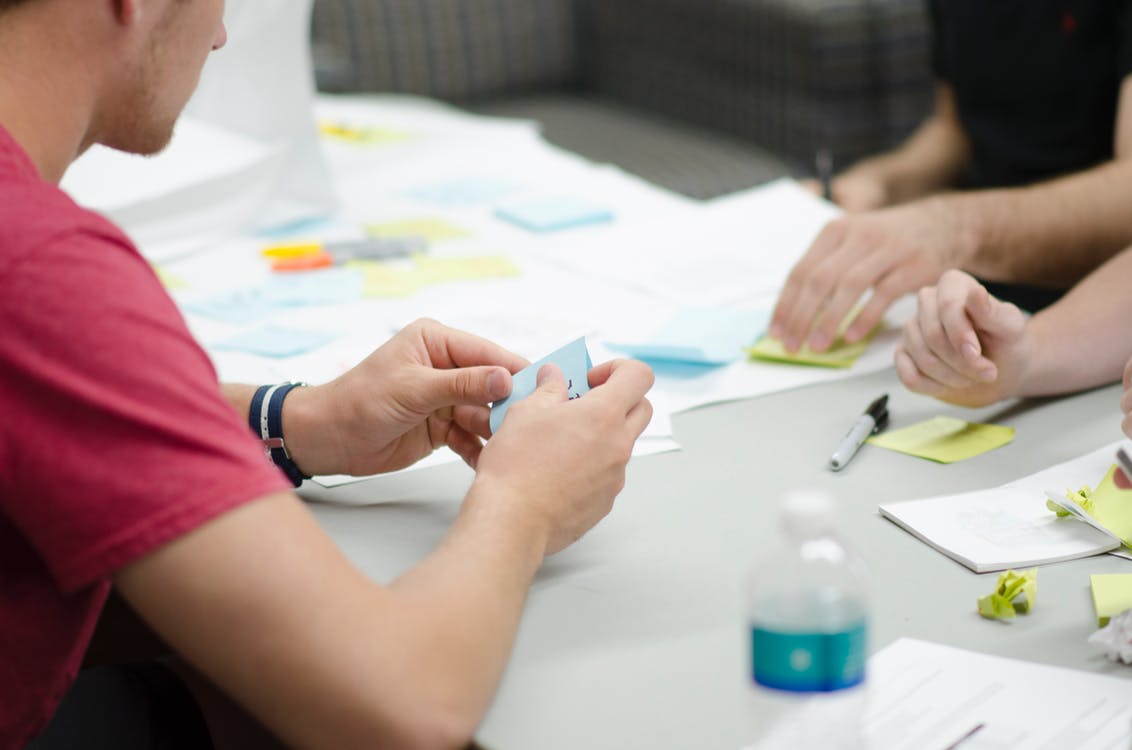 Faserne
Der er tre faser i gennemførelsen af spillet, og det er din opgave at styre, hvornår skiftet mellem de enkelte faser sker.  En fase bør ikke vare længere end 20-25 minutter i spillet.


Du bør introducere faserne for deltagerne, og du bør også markere tydeligt undervejs, hvornår I skifter til en anden fase. Du kan i høj grad styre dette med indspilskortene, som er designet til de enkelte faser.
Særlige roller
Facilitatoren
Som facilitator er det din opgave at 1) sætte rammen for spillet over for deltagerne, 2) sætte det i gang, 3) styre spillet og 4) stå for evalueringen. Denne evaluering er en helt afgørende del af spillet, da det er her, at I som organisation bliver bevidste om evt. mangler eller usikkerheder ift. jeres beredskabsorganisering. Det er vigtigt, at du udfordrer deltagerne med kritiske spørgsmål i evalueringen. Det kan fx være lettere sagt end gjort at ”mødes og forstå omfanget” i starten af spillet. Spørg fx til om det er klart for alle, hvor man mødes, hvem der indkalder, hvad man skal drøfte først etc.
I spillet gøres det i praksis ved, at alle kort sættes på en væg. Kortene skal være i nogenlunde kronologisk rækkefølge og være inddelt i de tre faser. Handlingskortene, der sættes på væggen eller tavlen, er således også markeret med forskellige faser. Kortene udgør dermed en hændelseslog, som den efterfølgende evaluering kan tage udgangspunkt i. I kan overveje at skriv tidsangivelser på handlingskortene, så det er lettere at overskue ”loggen”. 


Logfører / Sekretær
En væsentlig funktion under en krise er at lave en hændelseslog fra start. Denne opgave udføres typisk af en logfører, sekretær, beredskabskoordinator el.lign.
I spillet gøres det i praksis ved, at alle kort sættes på en væg i nogenlunde kronologisk rækkefølge inddelt i de tre faser. Kortene på væggen bliver således en hændelseslog, som den efterfølgende evaluering kan tage udgangspunkt i. Rollen som logfører/sekretær er også tilgængelig blandt rollebeskrivelserne, hvis I gerne vil være sikre på at få alle observationer med.
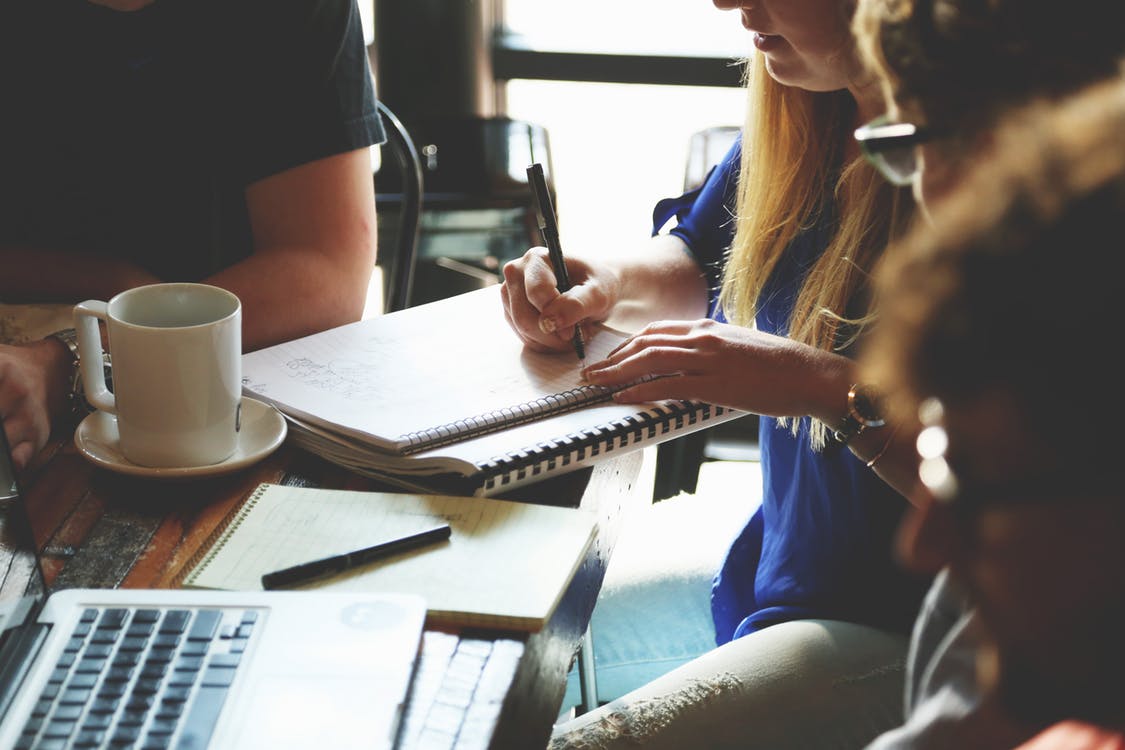 Indledning
Byd velkommen og sæt konteksten
Som facilitator er det din opgave at sætte konteksten for deltagerne. Det vil sige, at de skal have en forståelse for, hvorfor de er der, hvad der skal foregå og hvordan.
Du bør sikre dig en ordentlig instruktion af logføreren i forhold til at lave hændelsesloggen på væggen med handlingskort og foretage observationer undervejs. Brug evt. logskemaet på sikkerdigital.dk til at strukturere observationer undervejs.
Gør opmærksom på, at selvom de får rollekort, så er det deres egen funktion i organisationens eget beredskab, de udfører. Rollekortene gør det blot muligt at præsentere roller og ansvar for gruppen og kan være en reminder for den enkelte i forhold til deres opgaver. En deltager kan godt have flere roller, hvis det stemmer overens med jeres organisering. 

Forløb
Præsenter deltagerne for det samlede forløb (indledning, gennemførelse, evaluering).
Præsenter deltagerne for de tre faser, så de er bevidste om forløbet.
Gennemgå hvordan handlingskort udfyldes og sættes på væggen.
Udlever rollerne og sørg for, at alle i gruppen er bekendt med dem.
Læs casestory op og udlever den til deltagerne.
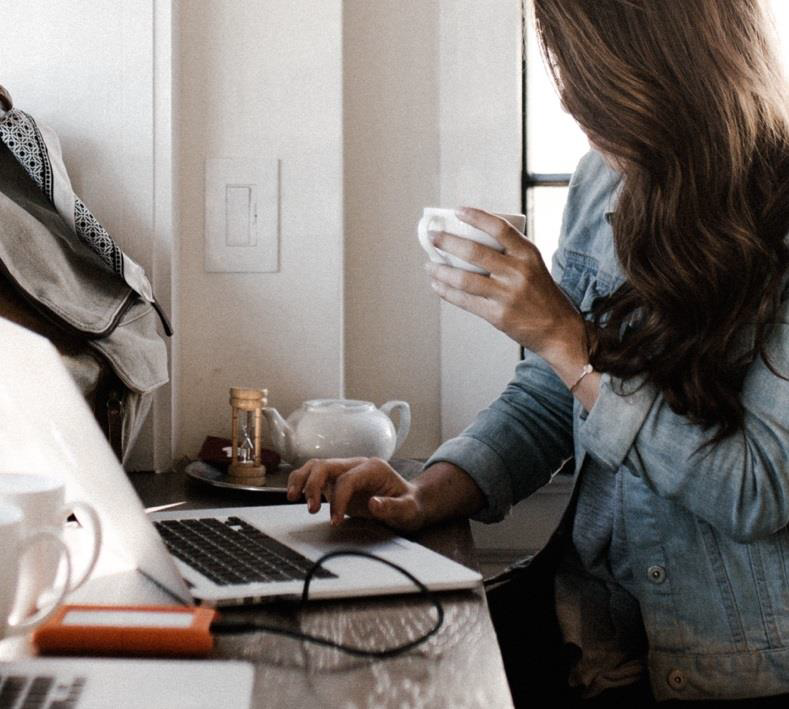 Gennemførelse
Træd til side og lad situationen udvikle sig
Det er vigtigt, at du træder ud af din hjælpende funktion i det øjeblik, hvor spillet starter. Deltagerne skal selv finde svar på spørgsmål og indspil. Det kan i nogle situationer virke en smule kunstigt, men det er vigtigt bare at lade spillet udfolde sig. Du styrer slagets gang via indspilskortene.
Du kan evt. printe, folde og vedlægge miniberedskabsplanen til deltagerne. Men hvis du vil teste jeres eget beredskab grundigt, er det nok en god idé først at teste dette, før du udleverer miniberedskabsplanen.







Det skal du være opmærksom på
Hastigheden af indspillene fra din hånd bestemmer tempoet og stressniveauet i spillet. Hvis du gerne vil sætte deltagerne under yderligere pres, kan du benytte dig af bombekortene. 
Spil indspilskortene ind i den rækkefølge, som fremgår af oversigten over indspilskortene sidst i denne vejledning.
Sørg for, at der er nok handlingskort til rådighed, og sørg for, at deltagerne bruger dem. En handling er ikke udført, før kortet er udfyldt og hængt op.
Husk som facilitator eller logfører at nedskrive observationer undervejs, som skal drøftes i evalueringen. Benyt evt. dette skema til inspiration
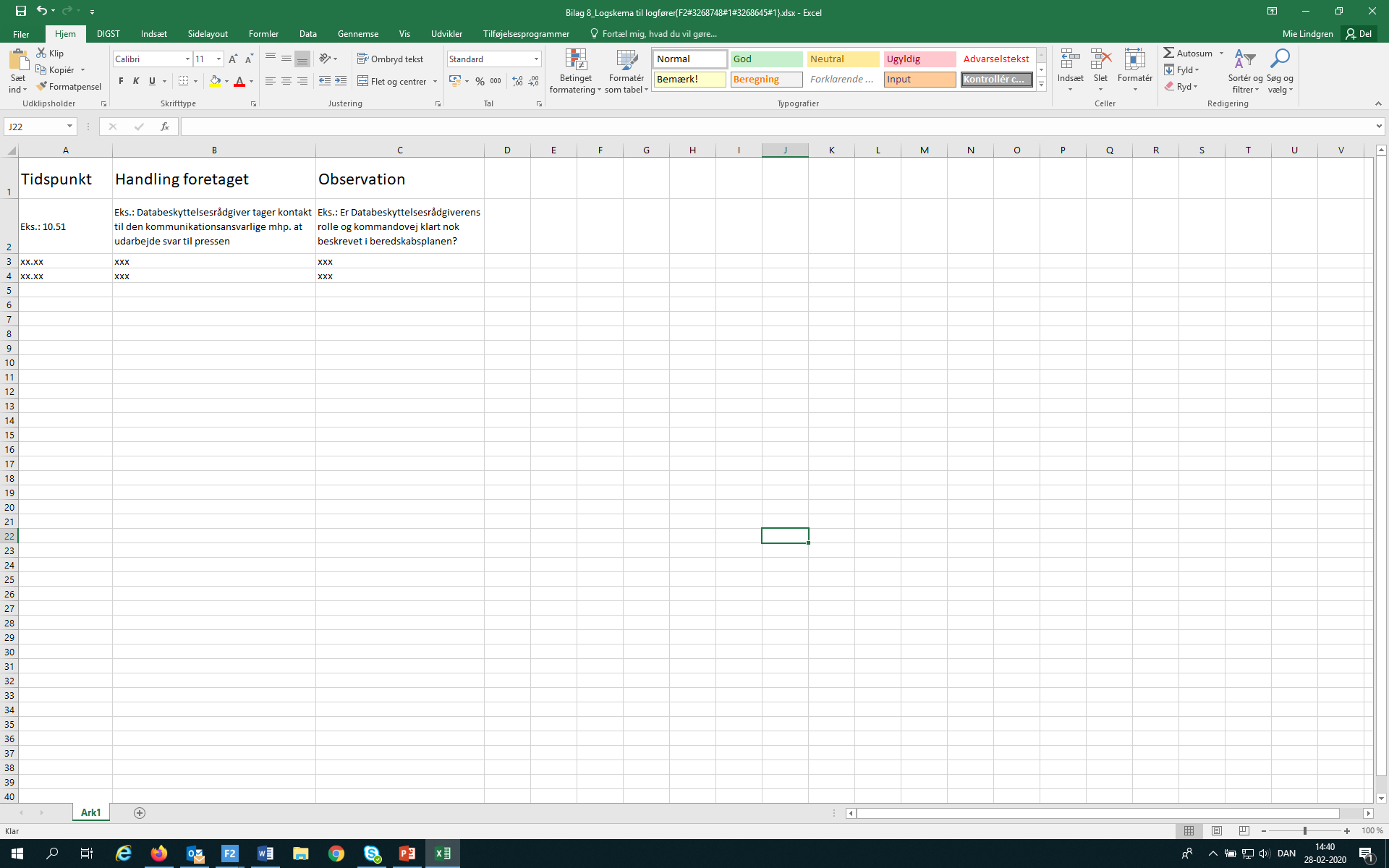 Evaluering
Træd ind og tag styring
Det er vigtigt at sørge for tilstrækkelig tid til evalueringen, og det kan derfor være nødvendigt, at du afbryder spillet, så der er tid nok. Det er ikke afgørende, at krisen er løst for at lave evalueringen. Sig det evt. direkte til deltagerne, hvis det bliver aktuelt.
Tag en hurtig bordrunde: ”Hvordan oplevede i det?” 
Gå derefter hen til væggen, hvor handlingskortene hænger. Gå nu igennem de vigtigste hændelser, og lav en evaluering med gruppen.
Blev jeres beredskabsplan fulgt? Hvad mangler?
Hvordan forløb opstartsprocessen i forhold til aktivering og det første møde?
Hvordan forløb overgangen fra driftstop til nødberedskab?
Hvordan forløb afslutningen på krisen?
Hvordan fungerede kommunikationen internt og eksternt?
Hvordan fungerede koordineringen i beredskabsledelsen?
Var der klarhed over roller og ansvar?
Etc.

Det skal du være opmærksom på
Tag styring og skab fokus på evalueringen.
Det er din opgave at spotte punkter, som kræver opfølgning (f.eks. ændringer i beredskabsplanen). Sørg for at skrive dem ned med det samme og få lavet en handleplan for at realisere dem.
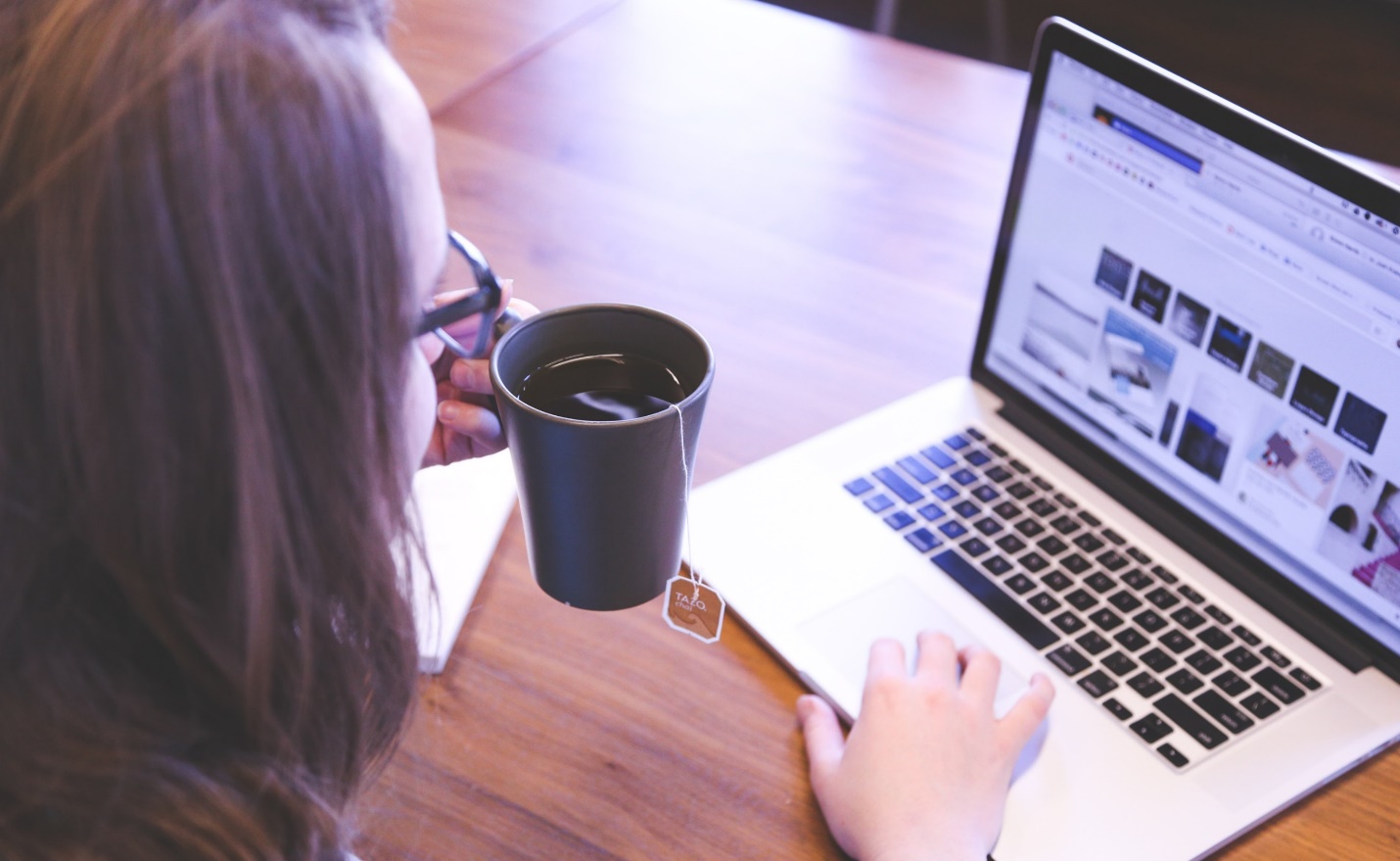 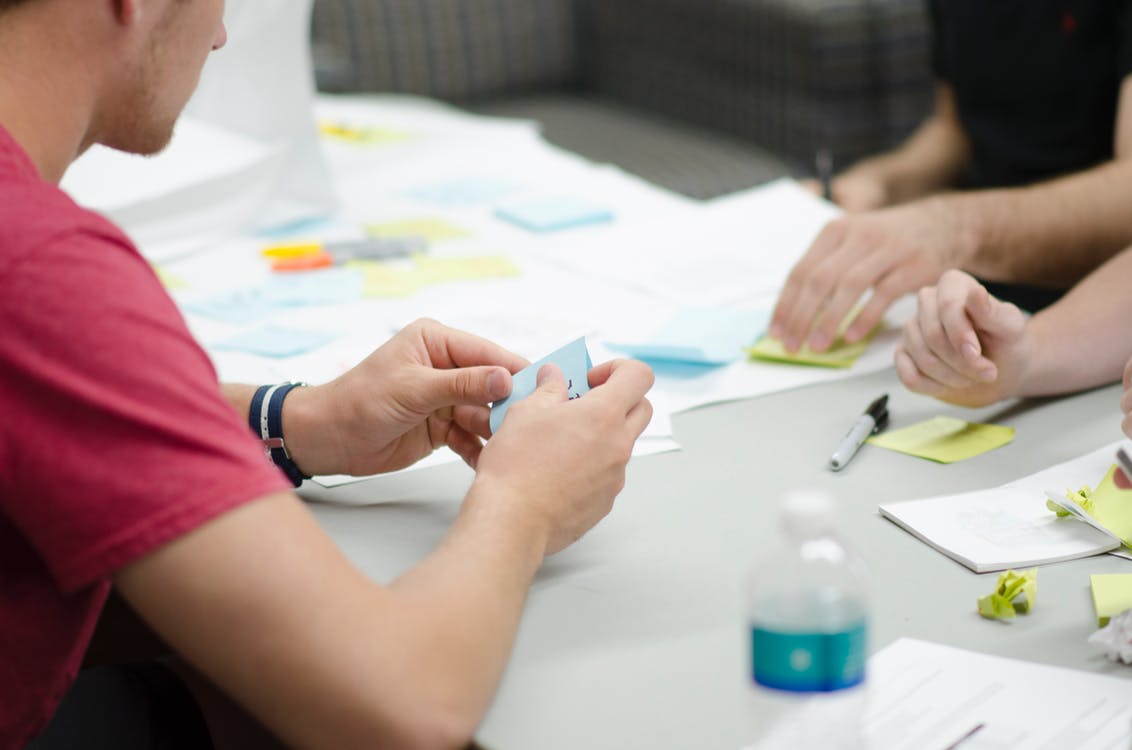 Beredskabsspillet
Oversigt over indspilskort
Flere roller på 
næste side
Beredskabsspil – Overblik over indspilskortCasestory 1 - Netværksnedbrud
Fase 1
Driftstop
Fase 2
Nøddrift
Fase 3
Normal drift
Du bliver informereret om, at den sædvanlige netværksleverandør ikke kan stille med de nødvendige kompetencer til at løse opgaven, og servicedesken beder derfor om tilladelse til at kontakte en anden leverandør.
Fra servicedesken får du besked om, at der er fundet en ny hovedswitch, og et bud er nu på vej med den. Det vil dog formentlig tage et par timer før, at den er fremme, og de skal desuden bruge et par timer på at få den sat korrekt op.
Du får nu besked om, at den nye hovedswitch er installeret og er i normal drift. Det forventes, at normal adgang til alle systemer vil være reetableret indenfor et par minutter.
IT-chef
Flere andre myndigheder, som er afhængige af jeres forretningssystemer, har nu selv aktiveret deres beredskab, og de beder om at blive holdt orienteret.
Du bliver kontaktet af en række systemejere, som ikke kan få adgang til nødplaner for systemerne, fordi de ligger på en server, der ikke er tilgængelig. De beder om din hjælp.
Både it-chefen og fagchefen melder nu om normal drift på deres områder, og de foreslår, at I skal lukke beredskabet ned.  Fra de øvrige myndigheder, som anvender jeres system, får du tilsvarende meldinger om, at de igen har normal drift.
Kommunikations
-ansvarlig
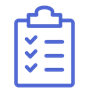 Beredskabs-
koordinator
Du bliver opmærksom på, at der i dag er frist for, at I skal indberette en række informationer. Det er derfor kritisk, at medarbejderne har adgang til de informationer i fagsystemerne, de skal indberette.
Du bliver informeret om, at nødprocedurerne for de mest kritiske systemer nu er etableret. Der er dog fortsat ikke adgang til fagsystemerne.
Du får nu besked om, at der igen er normal adgang til alle fagsystemer, og at der nu er adgang til de data, som skal indberettes.
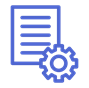 Fagchef
Du får besked fra servicedesken om, at der fortsat mangler information om nedbruddet i en del afdelinger. De bliver opsøgt af medarbejdere fra forskellige steder i organisationen, der siger, at de ikke har modtaget nogen information overhovedet.
Du bliver ringet op af ledelsessekretariatet, som fortæller dig, at de bliver kimet ned af journalister, der beder om status og kommentarer.
Netværksleverandøren kontakter dig med henblik på at lave en fælles pressestrategi i forlængelse af hændelsen.
Beredskabsspil – Overblik over indspilskortCasestory 1 - Netværksnedbrud
Fase 1
Driftstop
Fase 2
Nøddrift
Fase 3
Normal drift
En informationssikkerhedskoordinator giver dig besked om, at en medarbejder for en sikkerheds skyld løbende har taget en kopi af alle sagsdata på sin bærbare PC. Medarbejderen har senest taget en kopi et par timer før hændelsen. Medarbejderne i afdelingen beder om tilladelse til at anvende de data.
Anvendelse af nødprocedurerne forudsætter, at data opsamlet fra telefoniske henvendelser noteres på papir som alle i afdelingen p.t. har adgang til. Afdelingslederen beder om din rådgivning i forhold til håndtering af situationen.
Du modtager besked om, at de håndskrevne noter nu er ved at blive indtastet i systemerne, og at noterne løbende destrueres.
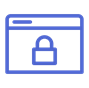 DPO
Indsæt tekst
Indsæt tekst
Indsæt tekst
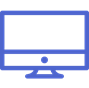 Udfyld selv
Indsæt tekst
Indsæt tekst
Indsæt tekst
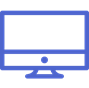 Udfyld selv
Indsæt tekst
Indsæt tekst
Indsæt tekst
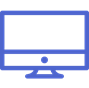 Udfyld selv
Flere roller på 
næste side
Beredskabsspil – Overblik over indspilskortCasestory 2 - Virusangreb
Fase 1
Driftstop
Fase 2
Nøddrift
Fase 3
Normal drift
Serverdriften melder, at det har været nødvendigt at tage en lang række servere af netværket. Det inkluderer de servere, der styrer jeres Active Directory. Det betyder, at det ikke længere er muligt at logge ind på netværket. Brugere, der allerede er logget ind, har dog fortsat adgang til netværket.
Din teamleder fra serverdriften melder nu, at de har fundet en metode til at fjerne virussen. Men det kræver, at alle applikationsservere isoleres på et lukket net, som brugerne ikke har adgang til, mens rensningen sker. De ved ikke hvor lang tid det vil tage, men deres bedste bud er 2-3 timer.
Teamlederen fra serverdriften melder nu, at alle servere er renset, og at alle PC’ere ved genstart vil blive renset. Alle PC’ere skal genstartes for at kunne tilgå serverne. Servicedesken er i gang med at kommunikere med alle afdelinger, og man forventer normal drift på hele netværket inden for de næste 5-10 minutter.
IT-chef
Du får besked fra direktionssekretæren om, at direktionen ønsker en mundtlig orientering. De holder direktionsmøde, og de beder om, at du eller beredskabslederen kommer med det samme.
Jeres tekniske afdeling melder, at de har problemer med overvågningen af energisystemerne, fordi en række af deres servere er ramt af virusangrebet. De overvejer at aktivere bygningsberedskabet, og de beder om at blive opdateret på situationen løbende.
Den tekniske afdeling melder, at deres udstyr fungerer normalt igen.  IT-afdelingen melder at alle servere er renset, og at alle PC’ere renses ved genstart. Beredskabslederen ønsker på den baggrund at nedlukke beredskabet.
Kommunikations
-ansvarlig
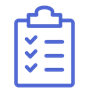 Beredskabs-
koordinator
Fra din teamchef får du besked om, at de nu har fundet nødprocedurer for de vigtigste funktioner frem, og han spørger, om de skal begynde at arbejde efter dem.
Fra økonomiafdelingen får du besked om, at de ikke kan garantere for, at de når at lave den månedlige refusionsopgørelse. Det vil betyde et betragteligt økonomisk tab for jer, fordi I ikke rettidigt kan gøre krav på refusionerne.
Din teamchef melder, at de er i tvivl om, hvorvidt de skal tro på servicedeskens udmelding om at genstarte PC’erne. De er bange for, at de ikke vil kunne logge på igen, hvis de genstarter dem.
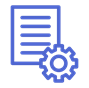 Fagchef
Du får besked om, at I er blevet kontaktet af pressen, som via et anonymt tip har hørt, at I er ramt af et hackerangreb, og at persondata muligvis er blevet lækket. De vil have en kommentar til rygterne.
.
Du får besked om, at flere afdelinger mangler information om, hvad de skal gøre. Servicedesken modtager f.eks. fortsat henvendelser fra medarbejdere, som klager over, at PC’erne ikke virker.
Fra direktionen får du besked om, at man ønsker en samlet plan for intern og ekstern kommunikation om hændelsen. Det er vigtigt for direktionen, at alle parter fortsat har tillid til organisationen.
Beredskabsspil – Overblik over indspilskortCasestory 2 - Virusangreb
Fase 1
Driftstop
Fase 2
Nøddrift
Fase 3
Normal drift
Du bliver gjort opmærksom på, at den manglende adgang til at logge ind  betyder, at brugere, der allerede er logget ind, lader deres kollegaer lave opslag på persondata i fagsystemerne.
Fra en informationssikkerhedskoordinator får du besked om, at persondata muligvis er blevet lækket. De ved ikke, hvad det handler om endnu, men rygtet går i organisationen om, at virusangrebet var et cover for et hackerangreb, hvor persondata er blevet stjålet. De har dog ikke nogen beviser for, at det er sket, men rygterne svirrer.
Informationssikkerhedskoordinatoren melder nu, at det formentlig blot var et rygte om hackerangrebet, og at der ikke er noget der tyder på, at personoplysninger er blevet lækket.
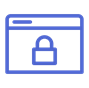 DPO
Indsæt tekst
Indsæt tekst
Indsæt tekst
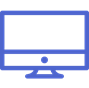 Udfyld selv
Indsæt tekst
Indsæt tekst
Indsæt tekst
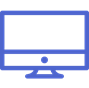 Udfyld selv
Indsæt tekst
Indsæt tekst
Indsæt tekst
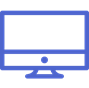 Udfyld selv
Flere roller på 
næste side
Beredskabsspil – Overblik over indspilskortCasestory 3 – Kompromitterede data
Fase 1
Driftstop
Fase 2
Nøddrift
Fase 3
Normal drift
Den systemansvarlige for jeres fagsystem melder, at det ser ud til at være data fra fagsystemet, som er på nettet. Han er ikke bekendt med noget hackerangreb, og der er ham bekendt ikke nogen væsentlige sårbarheder ved systemet, som ikke allerede er imødegået. Han henviser til seneste risikovurdering.
Din netværksafdeling melder nu, at de har isoleret API’et. Ingen, hverken eksterne eller interne systemer kan tilgå API’et. De kan samtidig se, at der har været mange eksterne kald fra en kilde i udlandet til en database, der hedder PERSON37, og at default tilladelsen på adgang til databasen via API’et er sat til at være åben for alle.
Netværksafdelingen har nu spærret permanent for den udenlandske adresse, og i samarbejde med den systemansvarlige har de ændret adgangsrettighederne til PERSON37, så den fremover kun er tilgængelig fra undervisningsmiljøet. Der er normal drift.
IT-chef
Du får en henvendelse fra en kollega i en anden organisation om, at de oplever, at deres data forsøges hacket via et API, som din organisation stiller til rådighed. API’et, som er en del af jeres fagsystem, fungerer som en kanal for, at andre fagsystemer kan hente data hos jer (…)
Du bliver nu kontaktet af flere andre organisationer, som anvender API’et og nu er tvivl om, hvordan de skal forholde sig.
Dine kollegaer i samarbejdsorganisationerne beder om, at du giver en samlet status, så de hver især kan vurdere situationen.
Kommunikations
-ansvarlig
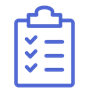 Beredskabs-
koordinator
Dine teamchefer melder nu, at de er gået over til nødprocedurer, og at de ikke længere anvender fagsystemet.
En medarbejder, der er på kursus i fagsystemet, kontakter dig, fordi hun kan genkende de data, som hun ser i nyhederne. De ligner de testdata, som de anvender i undervisningen.
Medarbejderne kører fortsat på nødprocedurer og afventer instruks.
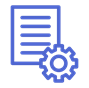 Fagchef
Direktionen beder om, at der hurtigt kommer en klar melding, som de kan give til nyhederne. Hvad der er sket, og hvad der gøres for at håndtere det.
.
En kollega fra en samarbejdsorganisation, som også anvender jeres data, kontakter dig for at få information om, hvordan de skal forholde sig til pressen. De er blevet kontaktet, og han ved ikke, hvad han skal sige til dem.
Direktionen beder om et udkast til en pressemeddelelse.
Beredskabsspil – Overblik over indspilskortCasestory 3 – Kompromitterede data
Fase 1
Driftstop
Fase 2
Nøddrift
Fase 3
Normal drift
Direktionen er i tvivl om hvordan de står juridisk, og hvad de formelt set bør gøre. De beder om din rådgivning.
En informationssikkerhedskoordinator melder, at en fagmedarbejder ikke kan genkende de konkrete data, og de er i tvivl om, hvorvidt det er data fra fagsystemet.
Systemejeren fra fagsystemet kontakter dig for at bekræfte, at de kompromitterede data ikke er valide persondata. De viste data er testdata fra undervisningsmiljøet, som anvender PERSON37-basen.
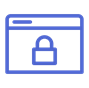 DPO
Indsæt tekst
Indsæt tekst
Indsæt tekst
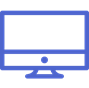 Udfyld selv
Indsæt tekst
Indsæt tekst
Indsæt tekst
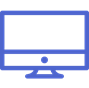 Udfyld selv
Indsæt tekst
Indsæt tekst
Indsæt tekst
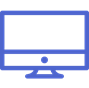 Udfyld selv